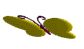 BÀI 5:
THỰC HÀNH:
 QUAN SÁT TẾ BÀO VÀ MÔ
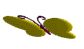 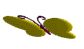 Mục tiêu(Xem SGK)
Phương tiện dạy học(Xem SGK)
Nội dung và cách tiến hành(Xem SGK)
IV. Thu hoạch
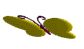 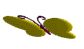 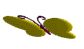 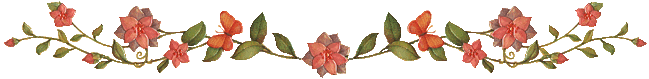 HƯỚNG DẪN HỌC SINH TÌM HIỂU NỘI DUNG
BÀI 6
PHẢN XẠ
Năm học 2021-2022
PHẢN XẠ
BÀI 6:
I. Cấu tạo và chức năng của Nơron
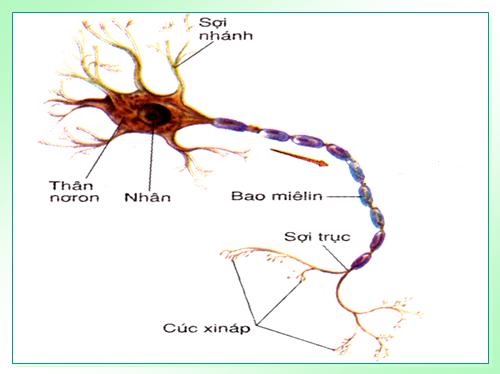 Hoạt động 1: Cấu tạo và chức năng của nơron
HS quan sát hình 6.1 SGK/20 trả lời các câu hỏi:
+ Mô tả cấu tạo của một Nơron điển hình?
+ Nêu chức năng cơ bản của Nơron.
Hình 6-1
Cấu tạo của một nơron điển hình
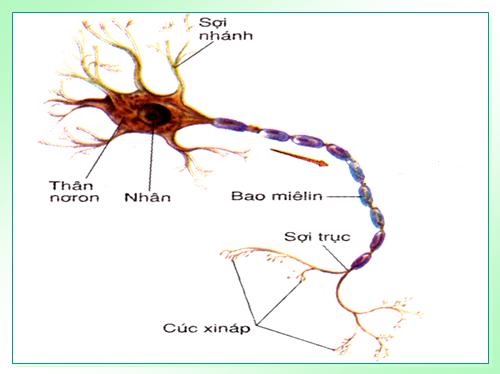 PHẢN XẠ
BÀI 6:
I. Cấu tạo và chức năng của Nơron
Hoạt động 2: Các loại nơron
- HS nghiên cứu thông tin phần I (SGK/20) và hoàn thành các thông tin còn thiếu trong bảng sau:
Hình 6-1
Cấu tạo của một nơron điển hình
PHẢN XẠ
BÀI 6:
II. Cung phản xạ
Hoạt động 1: Phản xạ 
HS nghiên cứu thông tin phần II (SGK/21) và hoàn thành các nhiệm vụ sau:
Trình bày khái niệm phản xạ?
Từ khái niệm trên em hãy cho 3 ví dụ về phản xạ thường gặp trong cuộc sống thường ngày.
Nêu sự khác biệt giữa phản xạ ở động vật với hiện tượng cảm ứng ở thực vật.
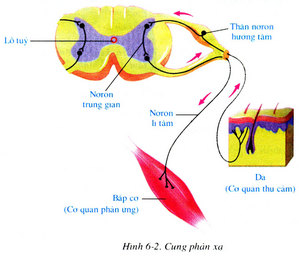 Hoạt động 2: Cung phản xạ
Quan sát hình 6.2 (SGK/21) và hoàn thành các nhiệm vụ sau:
Kể tên các loại Noron tạo nên một cung phản xạ?
Nêu thành phần của một cung phản xạ?
Hình 6-2 Cung phản xạ
PHẢN XẠ
BÀI 6:
II. Cung phản xạ
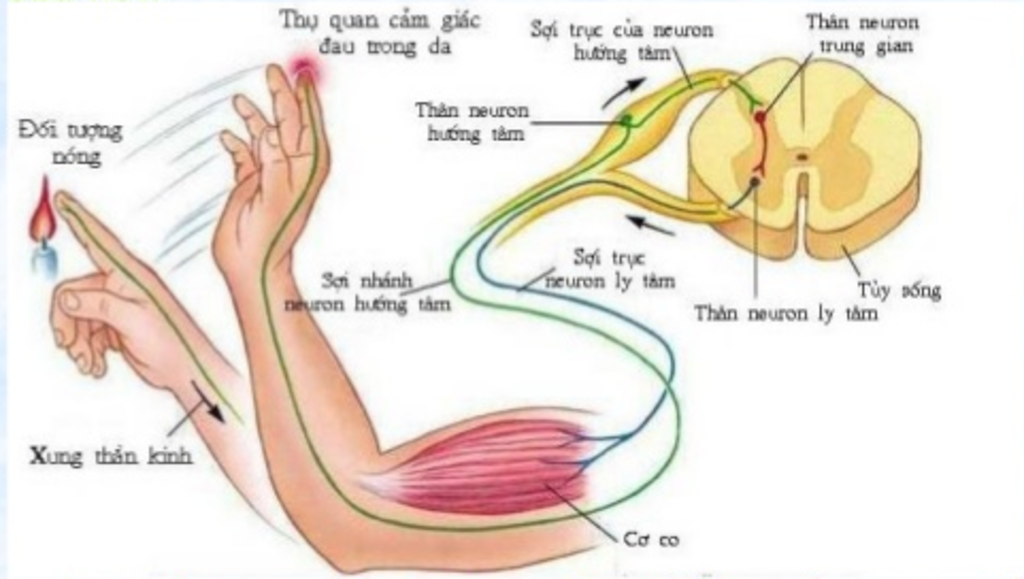 Hình phản xạ rụt tay lại khi chạm vào vật nóng
HS nghiên cứu thông tin SGK/22 và quan sát hình trên: 
Em hãy phân tích đường đi của xung thần kinh trong phản xạ?